GRIDMAN Task Group Opening Presentation Session #82

[IEEE 802.16 Mentor Presentation Template (Rev. 0)] 
Document Number:
IEEE 802.16-12-0666-00-Gdoc_GRIDMAN_Opening_presentation_s82
Date Submitted:
12-November-2012
Source:
Tim Godfrey			Voice:
EPRI				E-mail:	

*<http://standards.ieee.org/faqs/affiliationFAQ.html>
Re:

Base Contribution:
N/A
Purpose:
Session #82 Opening Report / Agenda for  GRIDMAN Task Group
Notice:
This document does not represent the agreed views of the IEEE 802.16 Working Group or any of its subgroups. It represents only the views of the participants listed in the “Source(s)” field above. It is offered as a basis for discussion. It is not binding on the contributor(s), who reserve(s) the right to add, amend or withdraw material contained herein.	
Copyright Policy:
The contributor is familiar with the IEEE-SA Copyright Policy <http://standards.ieee.org/IPR/copyrightpolicy.html>.	
Patent Policy:
The contributor is familiar with the IEEE-SA Patent Policy and Procedures:
<http://standards.ieee.org/guides/bylaws/sect6-7.html#6> and <http://standards.ieee.org/guides/opman/sect6.html#6.3>.
Further information is located at <http://standards.ieee.org/board/pat/pat-material.html> and <http://standards.ieee.org/board/pat >.
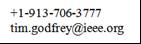 802.16 GRIDMAN Task Group Opening ReportSession #82, San Antonio, TX, USA
12 November 2012
GRIDMAN Purpose and Scope
GRIDMAN – “Greater Reliability in Disrupted Metropolitan Area Networks”
Improving metropolitan area and field area wireless network reliability and robustness

Applications / Stakeholders
Utilities: Smart Grid, Distribution Automation 
Public Safety
Disaster Relief
Government applications
Critical Infrastructure
Status Summary
Recirculation Sponsor Ballot on two drafts (P802.16n/D6  and P802.16.1a/D6) after incorporating Session #81 comment resolutions: 
Recirculation Ballot ran from 22-October-2012 to 6-November-2012
Sponsor Recirculation Ballot Results on 802.16n D6 and 802.16.1a D6
The results of recirc ballot on IEEE 802.16n D6  is as follows:
79: Approve:   (96%)
3: Disapprove  (Carried forward from first sponsor ballot)
3: Abstain

The results of recirc ballot on IEEE 802.16.1a D6 is as follows:
    81: Approve:  43 (97%)
    2 Disapprove (Carried forward from first sponsor ballot
    3: Abstain

The disapprove voters were contacted 
They were satisfied with the changed in D6
All disapprove votes have been changed to Approve.
IEEE 802.16n D6:  	Approve: 82 (100%)
IEEE 802.16.1a D6: 	Approve: 83 (100%)
Session #81 Output Documents
Closing Report – IEEE 802.16-12-0616-00-Gdoc
GRIDMAN Commentary Database at end of Session for 802.16n/D5 : IEEE 802.16-12-0559-04-Gdoc
GRIDMAN Commentary Database at end of Session for 802.16.1a/D5: IEEE 802.16-12-0560-04-Gdoc

Minutes of Session #81 – IEEE 802.16-12-0612-00-Gdoc

Two Drafts for Sponsor Recirculation
On 802.16-2012:		 P802.16n/D6 
On 802.16.1-2012:	 P802.16.1a/D6
Goals for Session #82
Comment resolution for sponsor comments on 802.16n/D6 in commentary database IEEE 802.16-12-0645-00-Gdoc
53 comments submitted (11 technical) in 645-00
4 comments from Sponsor, 1 “Must be Satisfied”
4 late comments submitted by email (not in 645-00)
Comment resolution for sponsor comments on 802.16.1a/D6 in commentary database IEEE 802.16-12-0646-00-Gdoc
45 comments submitted (16 technical) in 0646-00
3 comments from Sponsor, None “Must be Satisfied”
Goals for Session #82
During Session #82
Complete comment resolution on D6 Drafts
Initiate Conditional Approval Process 
After Session #82
Update and release D7 Drafts for final recirc
Submit D7 Drafts to RevCom under Conditional Approval Process
GRIDMAN Session #82 Agenda
GRIDMAN Timetable
Approved SRD    			Nov 2010   
SARM finalized, AWD ToC approved	Jan  2011
Contributions for AWD		Mar - July  2011
Contributions for AWD		Sept  2011 
Contributions / TG internal review ballot 	Nov 2011 
WG LB 				Jan 2012 
Recirc 1    				Mar  2012 
Recirc 2    				May 2012 
Start Sponsor Ballot			July 2012
Sponsor Recirculation Ballot		Sept 2012
Sponsor  completed – Fwd to RevCom	Nov 2012
Approved Std      			Mar 2013
Administrative
Review of Patent slides
This slide set is available at http://standards.ieee.org/board/pat/pat-slideset.ppt

Don’t forget to sign in for your attendance
http://murphy.events.ieee.org